RED Plan
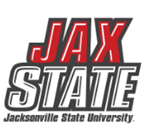 Jacksonville State University
Strategic Plan
Dr. Marie A. Valentin
Assistant Vice-Provost, Institutional Research and Effectiveness
OIRE RED Plan Timeline and Checklist (2023)
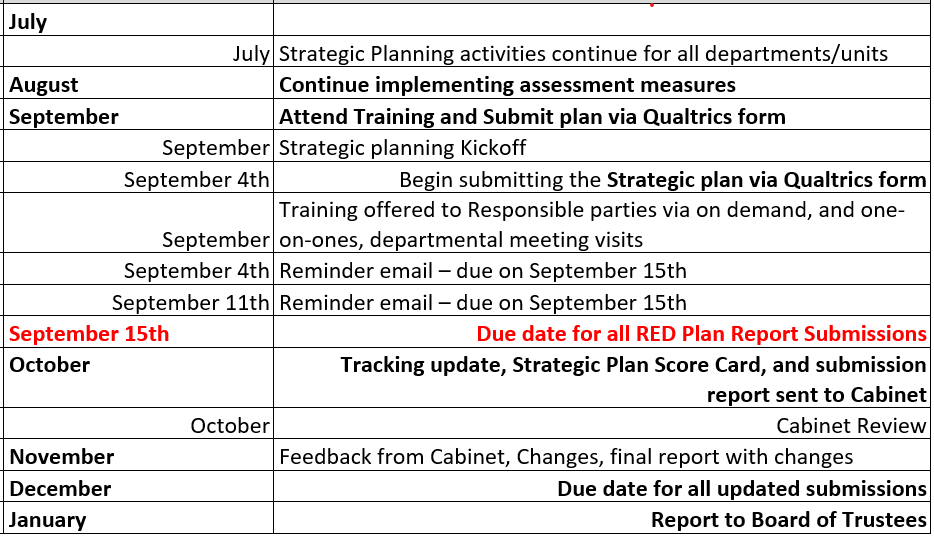 2
2023 RED Plan Tracking Report
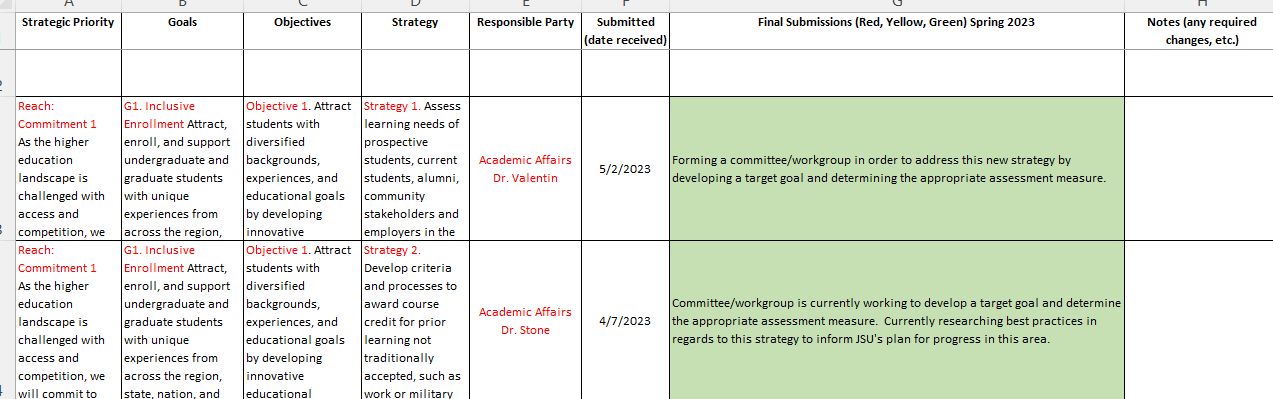 3
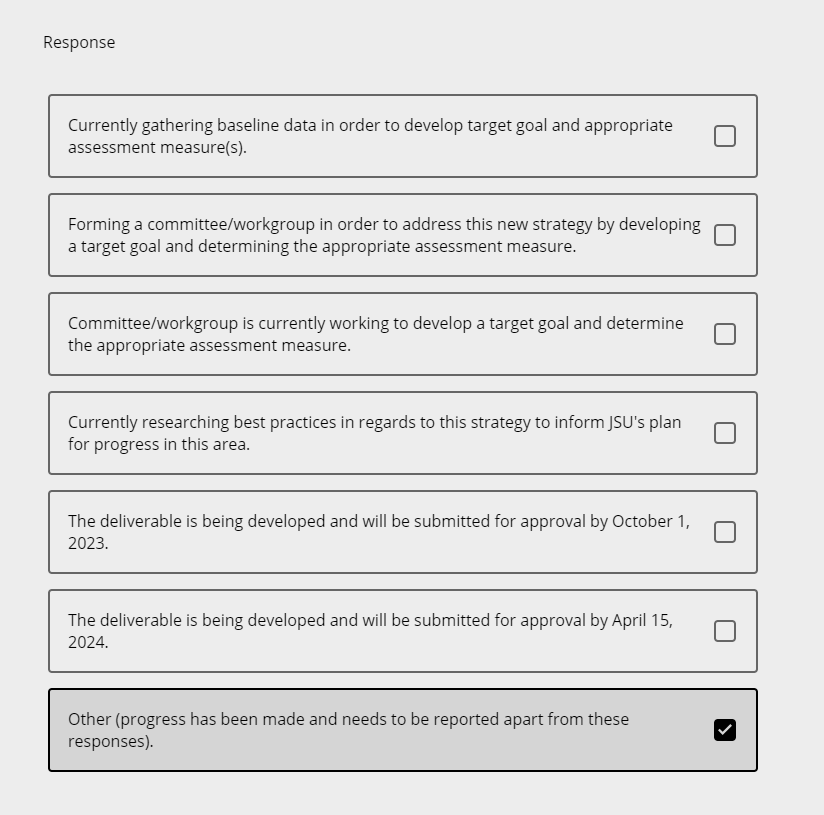 Previous options will no longer be available
These responses will become the base line Action Plan in the Scorecard for 2023
4
2023 RED Plan Tracking Report
Base Line ACTION PLAN
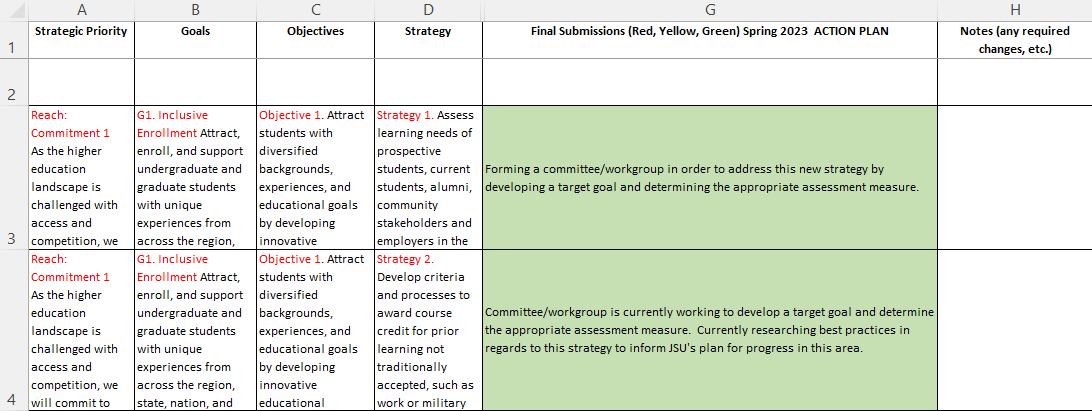 5
RED Plan Scorecard
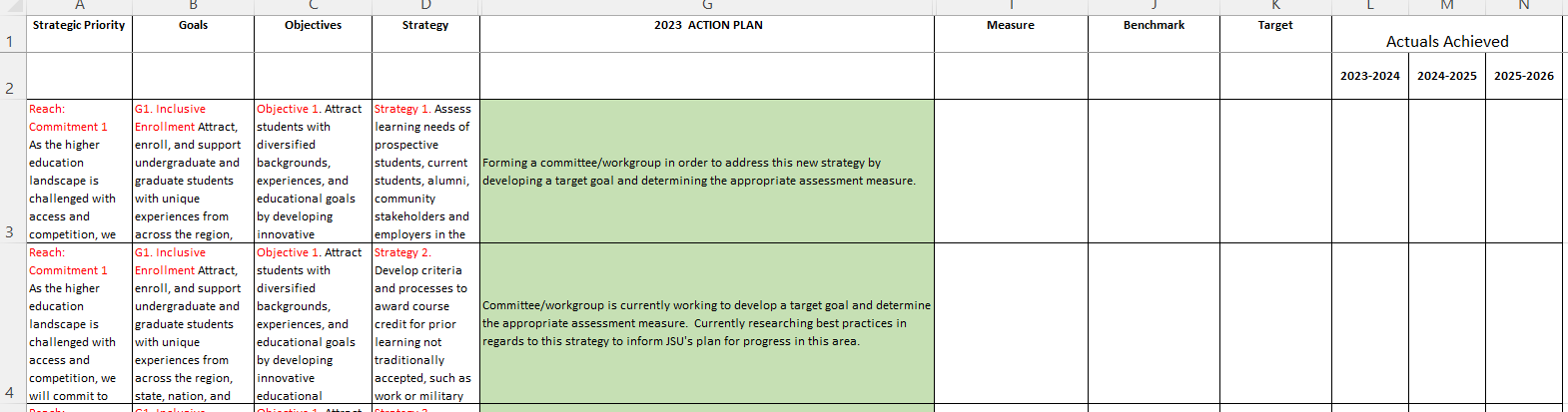 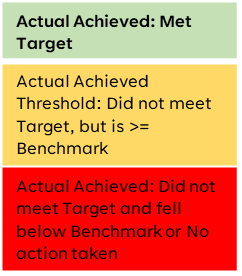 6
Target
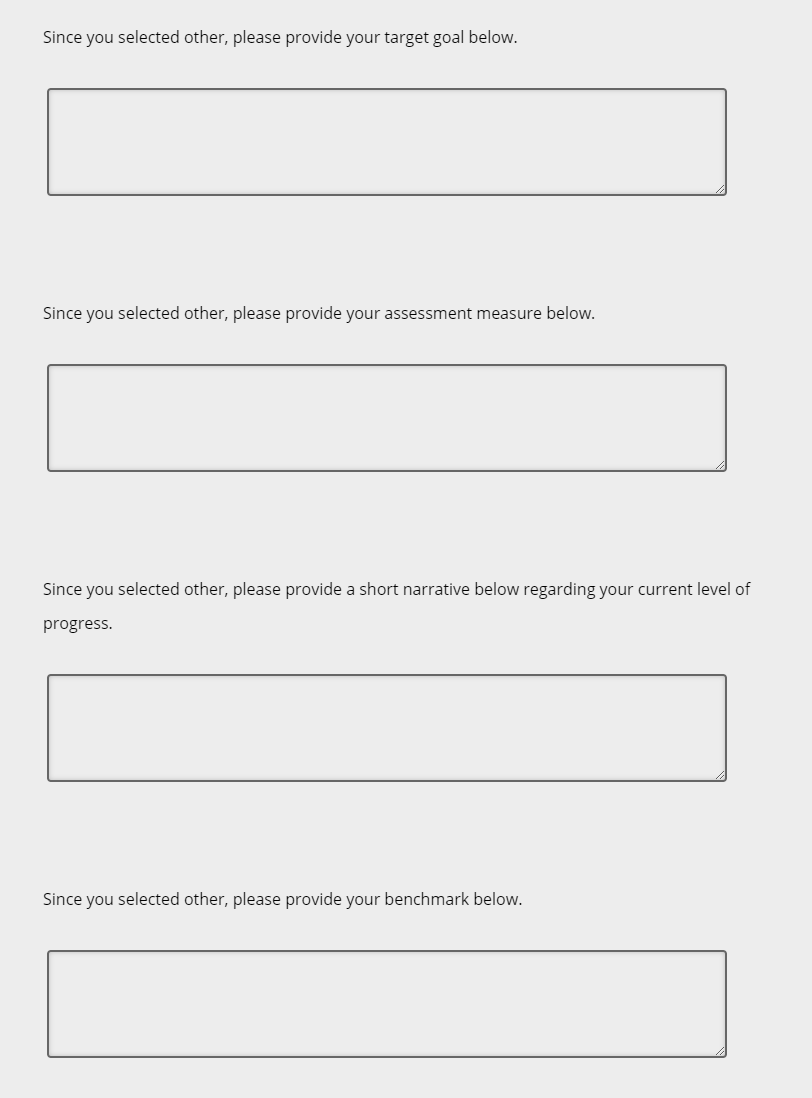 These sections will now need to be included in the Qualtrics Form:
Measure
Also report: 
Action Plan
Status of Progress
Results
Progress
Benchmark
7
Definitions
8
Example used:  Reach, Goal 1: Inclusive enrollment, Objective 2: Increase the enrollment of undergraduate and graduate students, Strategy 2: Enhance enrollment and retention efforts in graduate programs. 

Response submitted:  Goal: To implement the Academic Partnership collaboration for Fall 2023 to increase enrollment in the Master of Business Administration.  Assessment: To evaluate enrollment data across academic terms to assess program growth.  Current State of progress: This initiative launched in January 2023 with an initial kick-off meeting and program evaluation period.  Steps to enhance the academic program are ongoing and all elements of the initial marketing launch are on target.  Market Go Live is scheduled for release on May 17, 2023, and serves as the transition of the MBA program to a managed program with Academic Partnerships.  Benchmark: to see a 5% increase across terms in program enrollment.
9
Example used:  Reach, Goal 2 Spirit of Generosity, Objective 4 Increase the overall participation in the “All In Employee Giving Campaign”. 

Response submitted:  Target goal: For 2022, our goal was to increase the participation and we achieved a 10% increase from 2022.  Assessment Measure: Rate of participation.  Current level of progress: We are currently tracking for another increase for the 2023 campaign.  Benchmark: Benchmark for 2022 was 17% and benchmark for 2023 is 27%.
10
RUBRICsMeasuresTargetsFindingsAction PlanOutcomes analysis
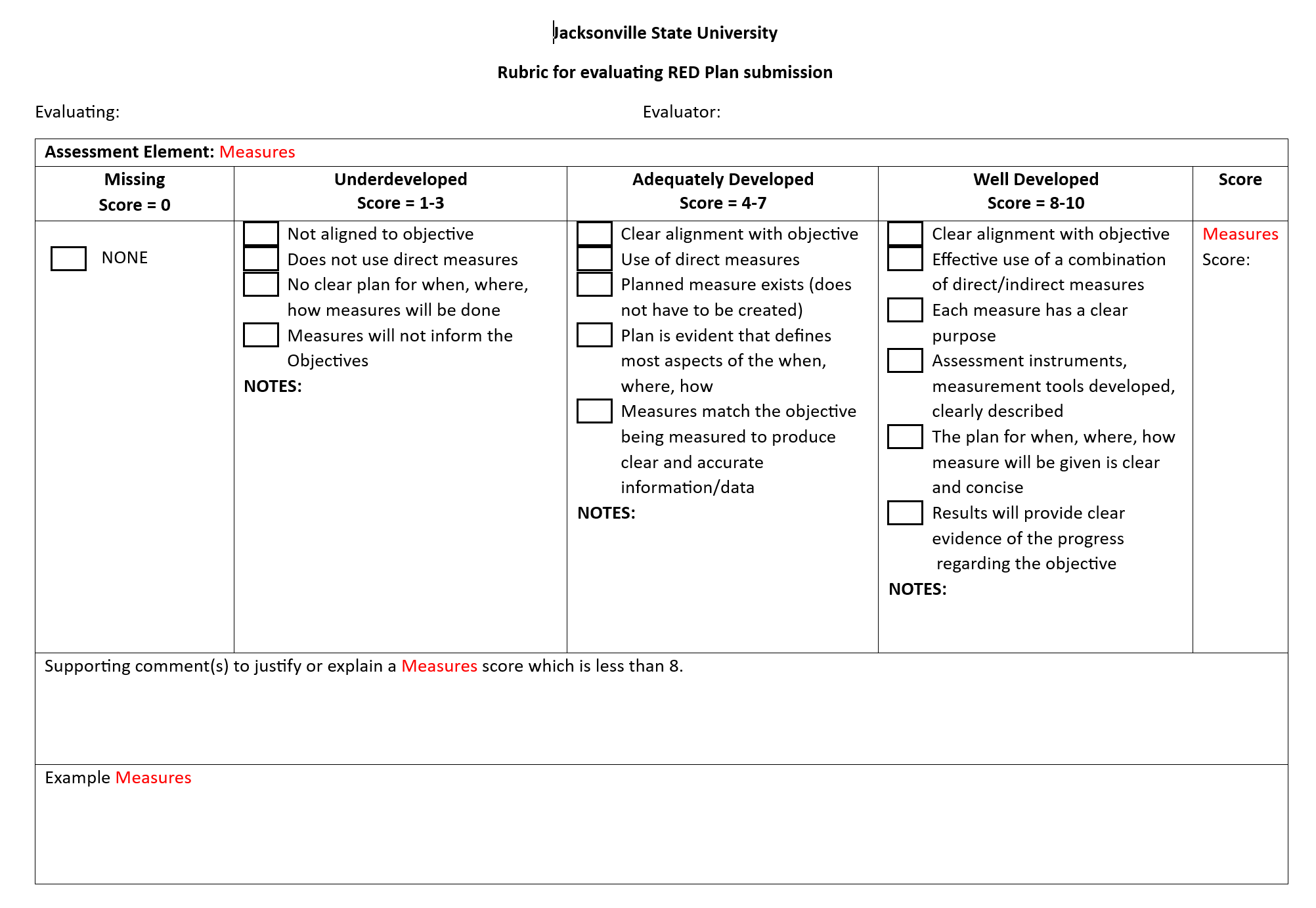 11
Tips to remember
1
Keep continuous improvement in mind as you assess: This means that the base line action plan will be changing every year to endure that the action creates the desired results over time.
2
Think “integrated”:  Strategic planning should not be a separate and unique effort…it should be a way to focus your actions related to the overarching University goals and objectives that you are trying to attain anyway.
3
Think “ongoing”: success is planned for, monitored and measured throughout the year. ‘You track what you think is important”, this should be an ongoing process.
4
Be sure that you define one or more measures for each strategy: Having measures ultimately results in quantifiable data (evidence), so each outcome/objective must have some identified means to assess progress. Having multiple means of measurement offers a means to double-check (triangulate) your evidence to provide a more complete picture.
When in doubt refer to the RED Plan Rubric
12
Training, one-on-ones, on-demand, and resources:
Please email mvalentin@jsu.edu to schedule a one-on-one or join in on one of our on-demand (schedule to follow) for help in submitting your RED Plan submission.​

Resources:  All of these resources can be found on the Institutional Research and Effectiveness website.
13
Questions?
14
THANK YOU
Dr. Marie A. Valentin
mvalentin@jsu.edu
15